彰化縣自造教育中心
主題：天然木蠟油（護木油）DIY
講師：林義凱
日期：2018-04-18
[Speaker Notes: 這個 簡報示範 PowerPoint 的新功能，而且使用投影片放映來檢視的效果最佳。這些投影片是為了讓您瞭解，使用 PowerPoint 2010 可以讓您建立出多棒的簡報!

如需更多範例範本，請按一下 [檔案] 索引標籤，然後在 [新增] 索引標籤上按一下 [範例範本]。]
課程大綱
塗料介紹
蜜蜂＆蜂蠟介紹
天然木蠟油（護木油）DIY
彰化縣自造教育中心
木器塗裝前的作業要點
木器無論是『上漆』、『上蠟』、『上油』皆各有優缺點，但是最重要的前置作業就是『砂磨程序』。
木器塗料（油漆）
生漆→（天然、流傳千年、需技術、小心中毒）
動、植物的油＆蠟→（天然、取得容易、不需技術）
NC漆 (硝基油漆) 或PU漆（Polyurethane）→（人造、即常見的市售油漆、需技術）
環保水性漆→（人造、溶劑為水、需技術）
其他
2
蜜蜂＆蜂蠟
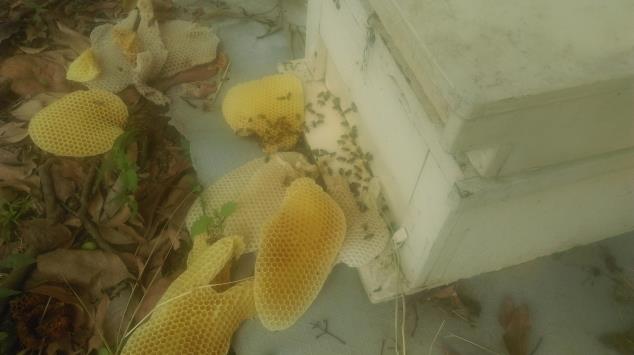 彰化縣自造教育中心
蜜蜂＆蜂蠟
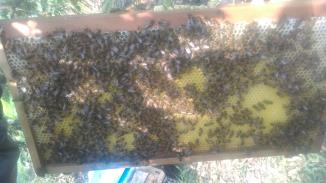 蜜蜂最主要的工作是採集花蜜、花粉、蜂膠以及『花朵授粉』。
沒有蜜蜂，世界也將走向滅亡https://tw.appledaily.com/headline/daily/20170901/37766985
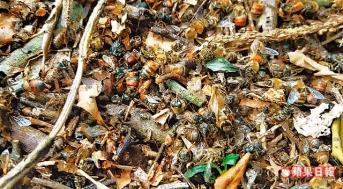 禍首：『芬普尼』、『益達胺』
蜜蜂＆蜂蠟
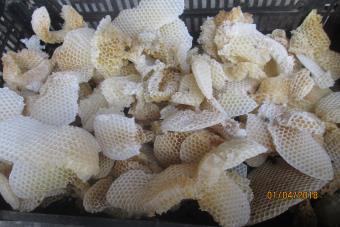 蜂蠟（蜂巢）是由工蜂的四對蠟腺，位於腹部第4至7節，所分泌出的『脂肪性物質』，功能為孕育下一代、貯存蜂蜜、花粉。
蜂農所收集而成的蜂蠟
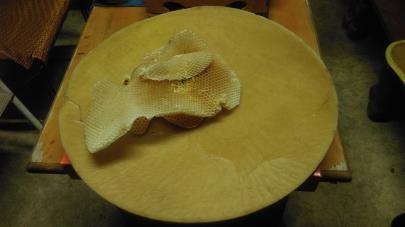 蜜蜂＆蜂蠟
蜂蠟的收集方法：
『真金不怕火煉，真蠟不怕水煮。』
不告訴你
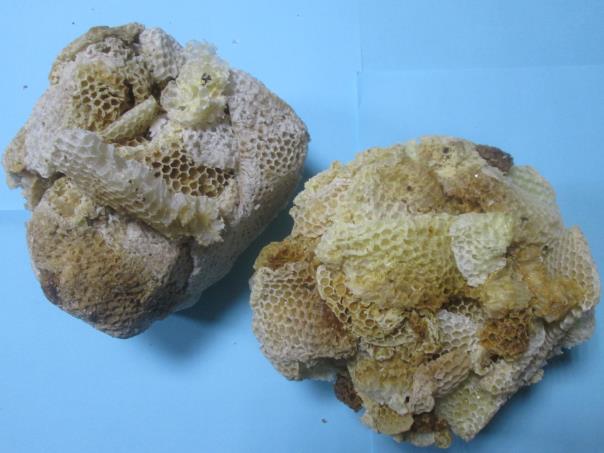 蜜蜂＆蜂蠟
將蠟放入鍋裡煮沸…
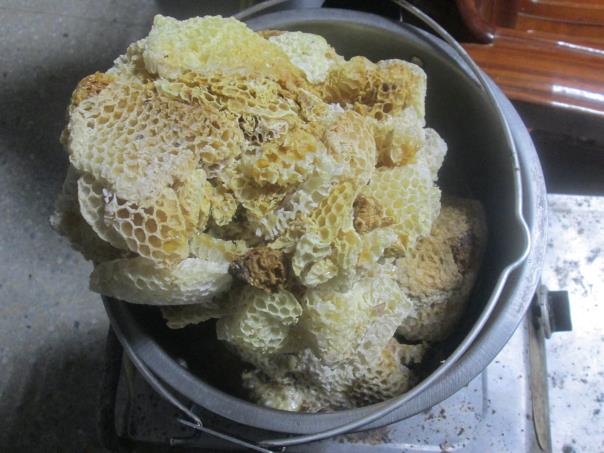 蜜蜂＆蜂蠟
等待完全溶解中…
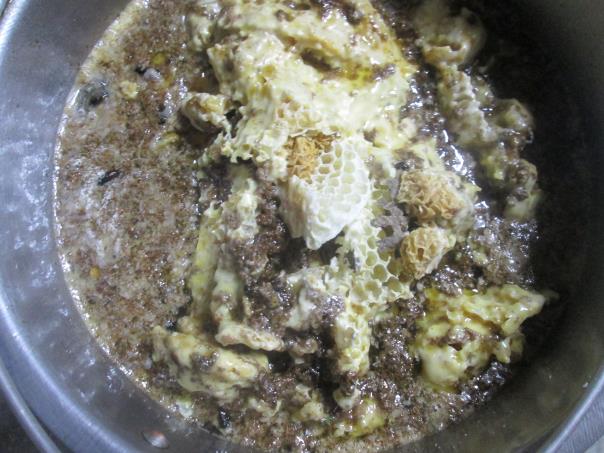 蜜蜂＆蜂蠟
清除雜質（蜂屍、雜草、樹葉…）中…
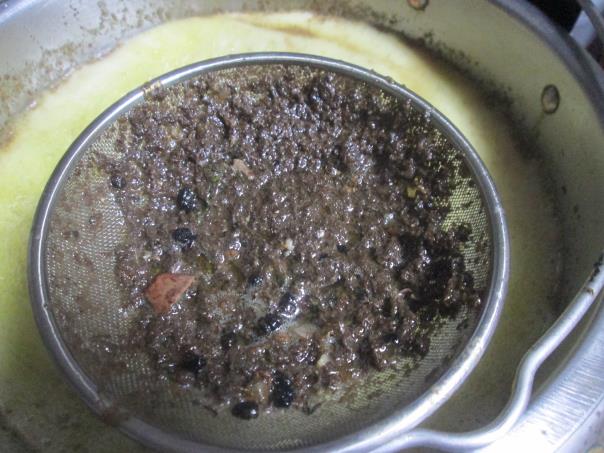 蜜蜂＆蜂蠟
雜質（蜂屍、雜草、樹葉…）…
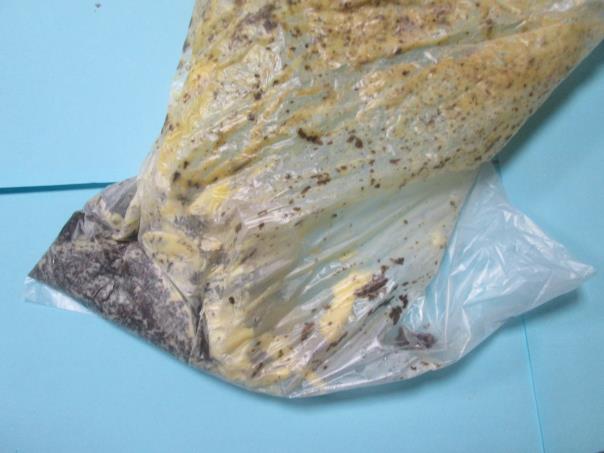 蜜蜂＆蜂蠟
雜質清除完畢，靜置冷卻中…
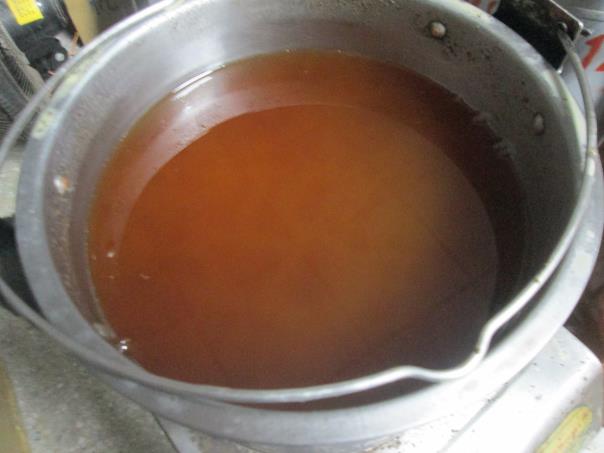 蜜蜂＆蜂蠟
完全冷卻後，神秘的主角出現了…『蜂蠟』
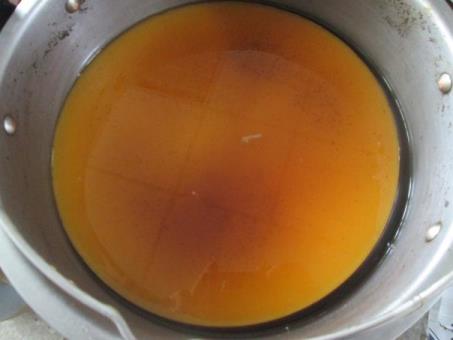 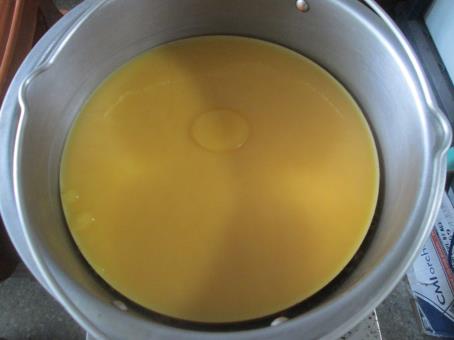 蜜蜂＆蜂蠟
蜂農拿蜂蠟做什麼？
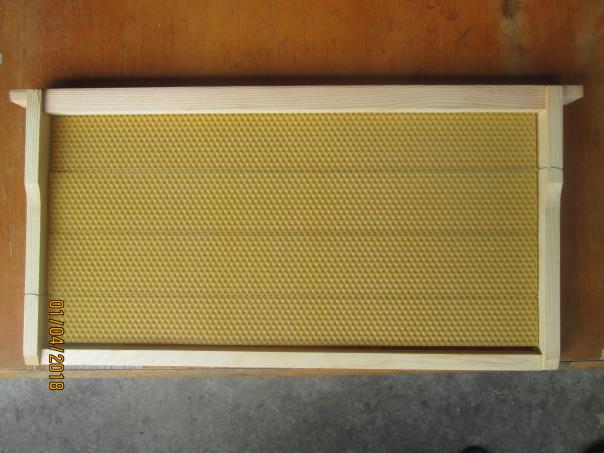 拿去跟加工廠換回已上蜂蠟的蜂片
3
天然木蠟油（護木油）DIY
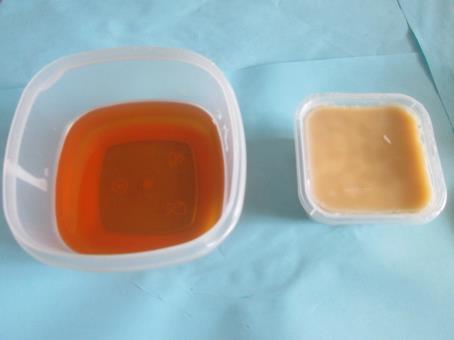 彰化縣自造教育中心
『木蠟油（護木油）DIY』的衝動
參加自造教育中心的研習--木工課程
食安的問題--〝天然ㄟ熊賀〞
材料取得容易
它能保留木材的紋理與透氣性並增加光澤
施工簡易，不需專業的技術
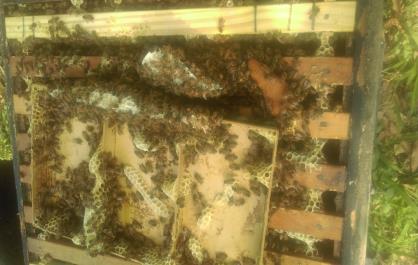 自學者的最強師傅
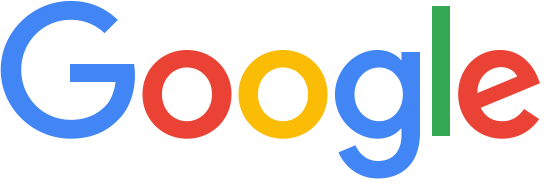 谷哥（Google）
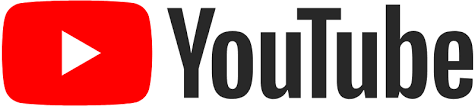 優兔（YouTube）
最強師傅給的秘技
請搜尋：木蠟油、護木油、蜂蠟、亞麻仁油 蠟…
Mobile01：蜂蠟製作DIY
佛艾德愛胡搞：蜂蠟製作DIY_實驗篇
痞客邦：自製護木油「DIY木質傢俱保護蠟」上集
痞客邦：自製護木油「DIY木質傢俱保護蠟」下集
YouTube：護木油的製作過程
YouTube：蜂蠟塗層 木製品保養 2 綠川森
YouTube：九斗社區-天然蜂蠟DIY - 徐雲貞老師
木蠟油（護木油）DIY-所需材料
一、蜂蠟
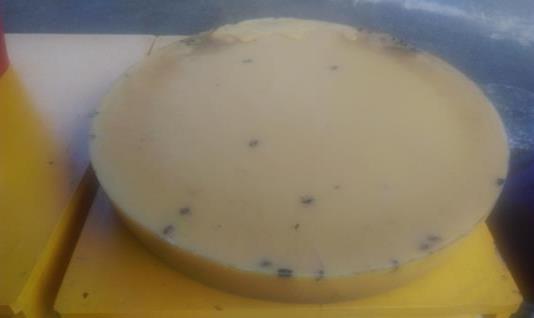 優點：填縫、增加木材表面光澤、防水性、滑順感。
缺點：常溫為固態無法直接施工。
木蠟油（護木油）DIY-所需材料
二、植物油：
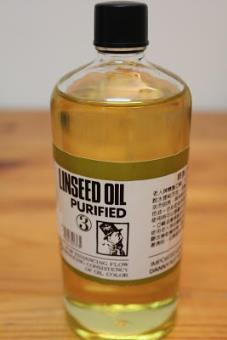 1、亞麻仁油（最多人使用）
優點：保護與滋潤效果。
缺點：乾燥時間長、味道難聞（大部分人認為）。
生亞麻仁油需經由聚合反應（高溫）處理，成為熟煉亞麻仁油，才能製作木蠟油。
取自Eastern and Western 木工的東西
木蠟油（護木油）DIY-所需材料
二、植物油：
2、棕櫚油
3、椰子油
4、桐油
5、胡桃油
6、橄欖油


7、蓖麻油
8、葵花油
9、豆油
10、松節油（有毒需精煉）
11、芥花油
木蠟油（護木油）DIY-所需材料
三、精油（可有可無）
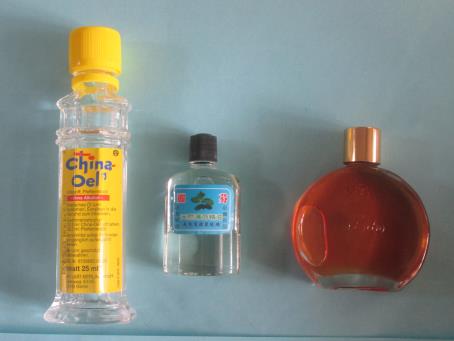 油品放久會氧化或水解產生『臭油味』，精油的香味可以抑制『臭味油』。
木蠟油（護木油）DIY-所需材料
小結
一、蜂蠟：在木材上均勻塗布後可形成保護層（夠硬），若手上有棕櫚蠟也可以試用看看。
二、植物油：油膜對於木材也會有保護作用，在此最主要是扮演『溶劑』的角色。
三、精油：增加香味，以『可食用為主』。
木蠟油（護木油）DIY-比例
推薦
你想要的比例是多少呢？
木蠟油（護木油）DIY
一、依比例量取所需的『蜂蠟』
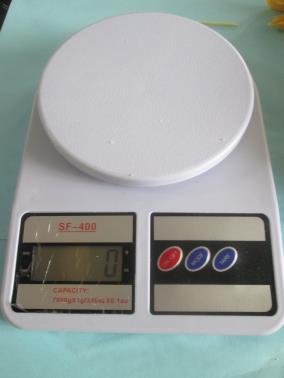 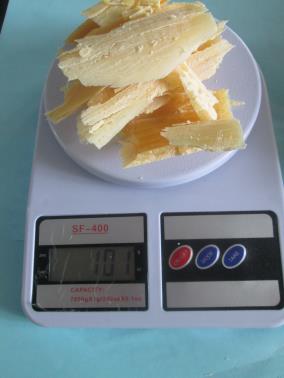 約100公克
木蠟油（護木油）DIY
二、依比例量取所需的『油』
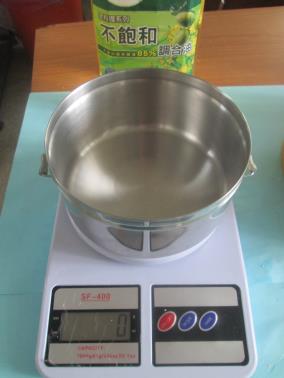 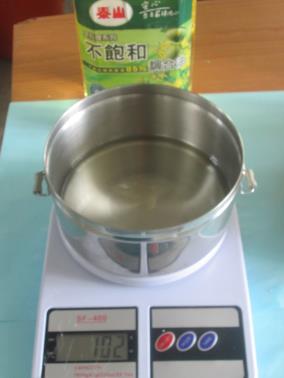 約100公克
木蠟油（護木油）DIY
三、將『蜂蠟』與『油』放入鍋子裡加熱
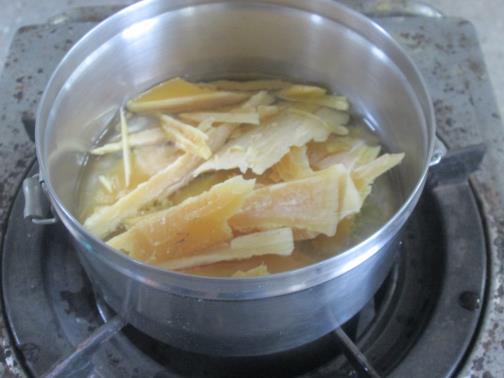 小火
木蠟油（護木油）DIY
四、等待『蜂蠟』與『油』完全溶解混合
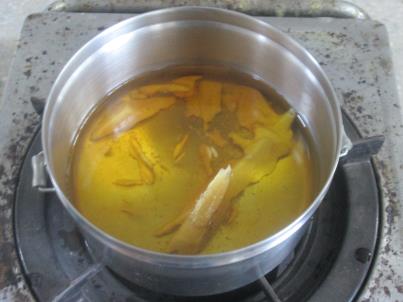 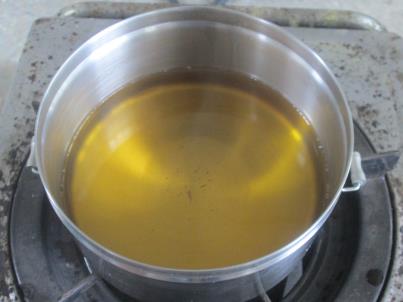 木蠟油（護木油）DIY
五、關火後加入少許的『精油』後攪拌均勻
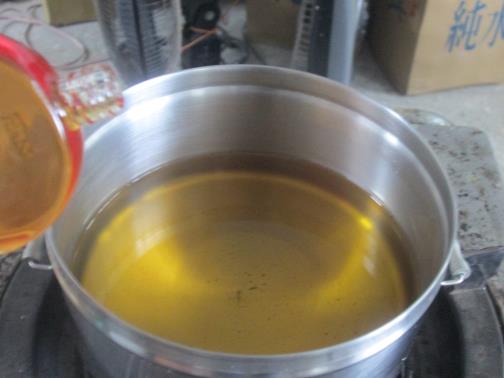 木蠟油（護木油）DIY
六、待稍稍冷卻後將『木蠟油』過濾倒入盒中
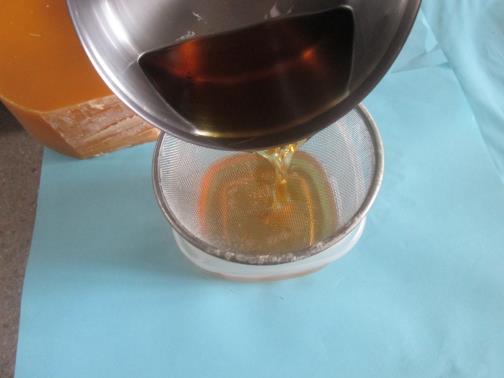 木蠟油（護木油）DIY
七、靜置『木蠟油』冷卻固化即可
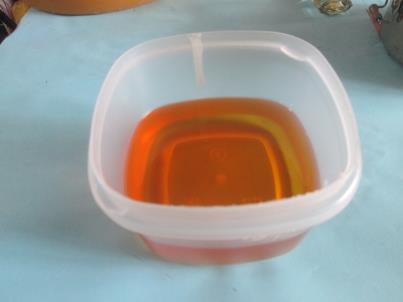 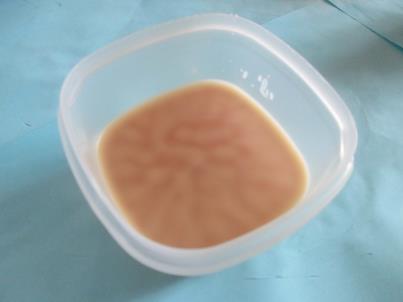 木蠟油（護木油）DIY
成品心得：
此次試做比例為1：1，蠟的濃度為50％，冷卻試用的時偏『硬』，施作時會比較費力。
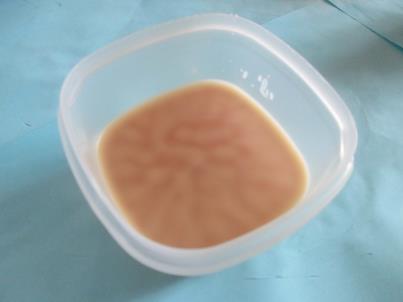 感謝您的聆聽！
分享完畢
DIY實作 go……